Gminny system gospodarki odpadami w gminie Mosina
Analiza porównawcza 2021 - 2022
Materiał na posiedzenie Komisji do spraw monitorowania systemu gospodarki odpadami komunalnymi w gminie Mosina w dniu 16 marca 2023 r.
Masa odebranych odpadów od mieszkańców
2021
14 027,36 Mg
w tym odpady zmieszane
6 728,16 Mg
2022
13 802,84 Mg
w tym odpady zmieszane
5 595,70 Mg
Masa odebranych odpadów segregowanych – główne frakcje
2021
Odpady kuchenne                    3 545,10 Mg
Opakowania z tworzyw               871,92 Mg
Opakowania ze szkła                  817,40 Mg
Odpady wielkogabarytowe         702,60 Mg
Opakowania papier i tektura       554,56 Mg
Odpady z remontów                   299,22 Mg
Popioły                                           0,00 Mg
2022
		3 920,02 Mg
		   902,36 Mg
		   872,92 Mg
		   637,02 Mg
		   580,40 Mg
		   404,12 Mg
		   224,74 Mg
Deklaracje i liczba mieszkańców zgłoszona w deklaracjach
Dochody z opłaty za zagospodarowanie odpadów komunalnych
Koszty gminnego systemu gospodarki odpadami komunalnymi
Bilans gminnego systemu gospodarki odpadami
Punkt przeładunkowy w luboniu
Na podstawie informacji uzyskanych z gminy Luboń w dniu 15.03.2023 r. :
1. Budowa punktu przeładunkowego odpadów w mieście Luboń zakończyła się w listopadzie 2022 roku.
2. Decyzja budowlana pozwolenia na użytkowanie została wydana w grudniu 2022 roku.
3. Planowany termin rozpoczęcia jego użytkowania uzależniony jest od uzyskania decyzji o zezwoleniu na zbieranie odpadów. Od grudnia 2022 r. toczy się postępowanie administracyjne przed Urzędem Marszałkowskim w Poznaniu w sprawie wydania zezwolenia na zbieranie odpadów. Gmina Luboń przewiduje, że zezwolenie na zbieranie odpadów uda się uzyskać do końca II kwartału 2023 r.
Informacja o pszok w Mosinie
Zakłada się, że z uwagi na potrzeby rozwojowe spółki komunalnej, funkcjonujący PSZOK zostanie przeniesiony w nową lokalizację w nieodległym sąsiedztwie – mapka poniżej.
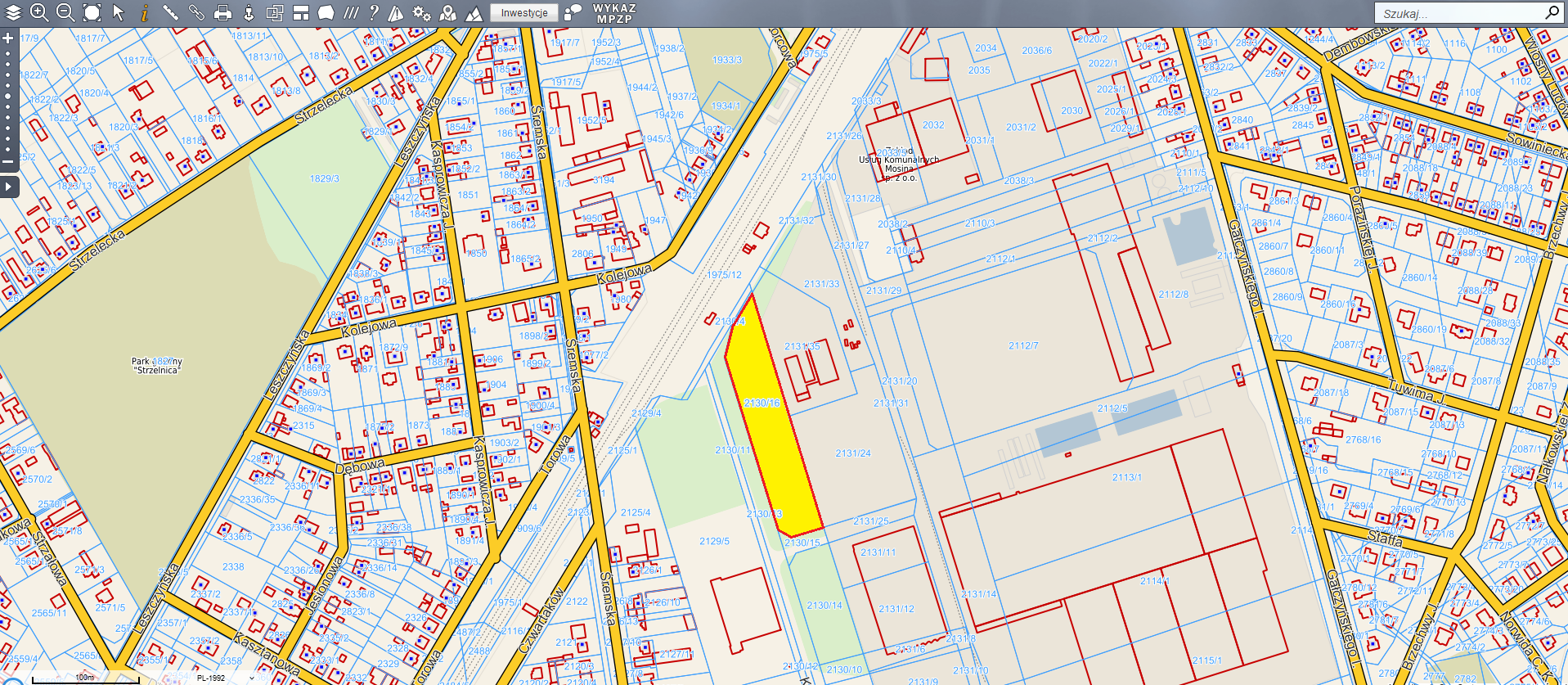 Informacja o pszok w Mosinie
Aktualnie w fazie końcowej jest opracowanie Programu Funkcjonalno – Użytkowego dla nowego PSZOK wraz z punktem przeładunkowym odpadów komunalnych.
Główne założenia realizacji nowego PSZOK:
Uszczelnienie nawierzchni zapewniające ochronę środowiska gruntowo – wodnego z uwagi na położenie w strefie ochrony pośredniej ujęcia wody;
Wyposażenie obiektu w instalację fotowoltaiczną dla zaspokojenia jego potrzeb energetycznych i ograniczenie kosztów funkcjonowania;
Doprowadzenie do obiektu niezbędnej infrastruktury technicznej (kanalizacji sanitarnej i deszczowej, wodociągowej, elektroenergetycznej i teletechnicznej (światłowód);
Elektronizację dostępu do PSZOK z wykorzystaniem Mosińskiej Karty Mieszkańca;
Informacja o pszok w Mosinie
Cdn.:
5. Wyposażenie obiektu w:
odpowiedniej ilości i wielkości pojemniki i kontenery na odpady,
Zadaszoną rampę wyładowczą dla użytkowników,
Kontenerowe zaplecze biurowo-socjalne dla obsługi obiektu,
Wiatę na odpady niebezpieczne,
Budynek magazynowy dla potrzeb punktu drugiego życia odpadów,
Instalację oświetleniową w technologii LED,
Sieć monitoringu wizyjnego,
Zbiornik ppoż.,
Wagę najazdową z elektronicznym systemem wagowym,
Bramę wjazdową i szlaban wewnętrzny,
Boks na ZSEE,
Ścieżkę dydaktyczną wraz wiatą,
Stację przeładunkową 3-4 stanowiskową (zsypową, z kompaktorami i kontenerami (zasobnikami).
Przykład stacji przeładunkowej – wielostanowiskowa stacja w Mateuszewie
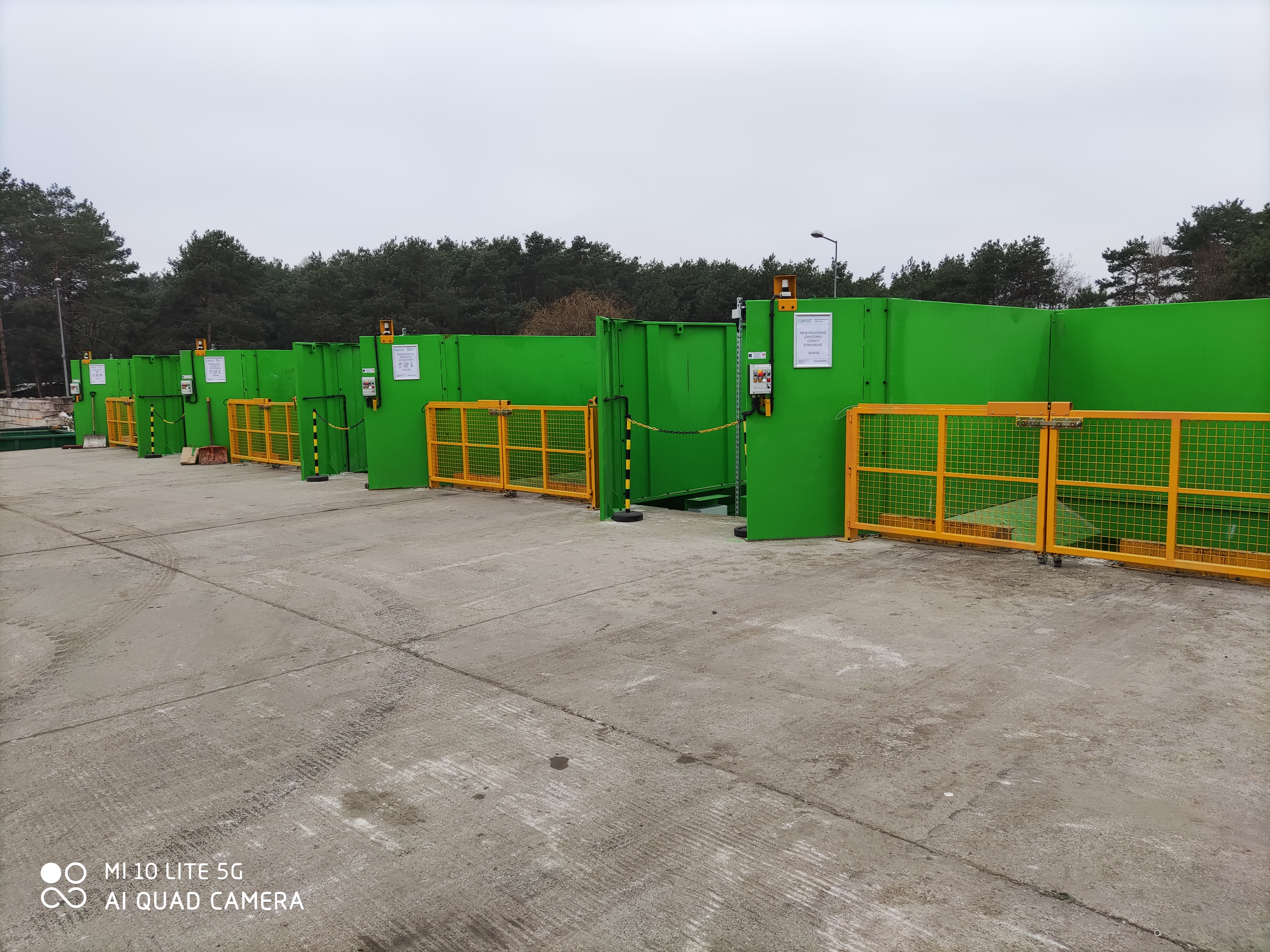 Przykład nowoczesnego PSZOK
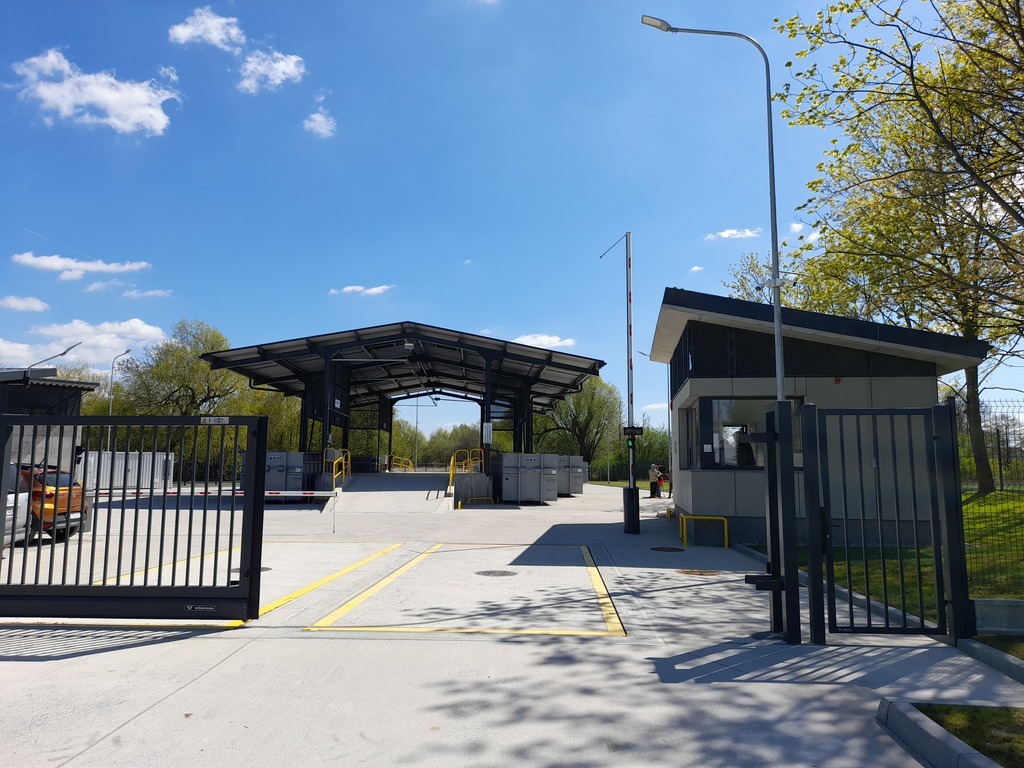 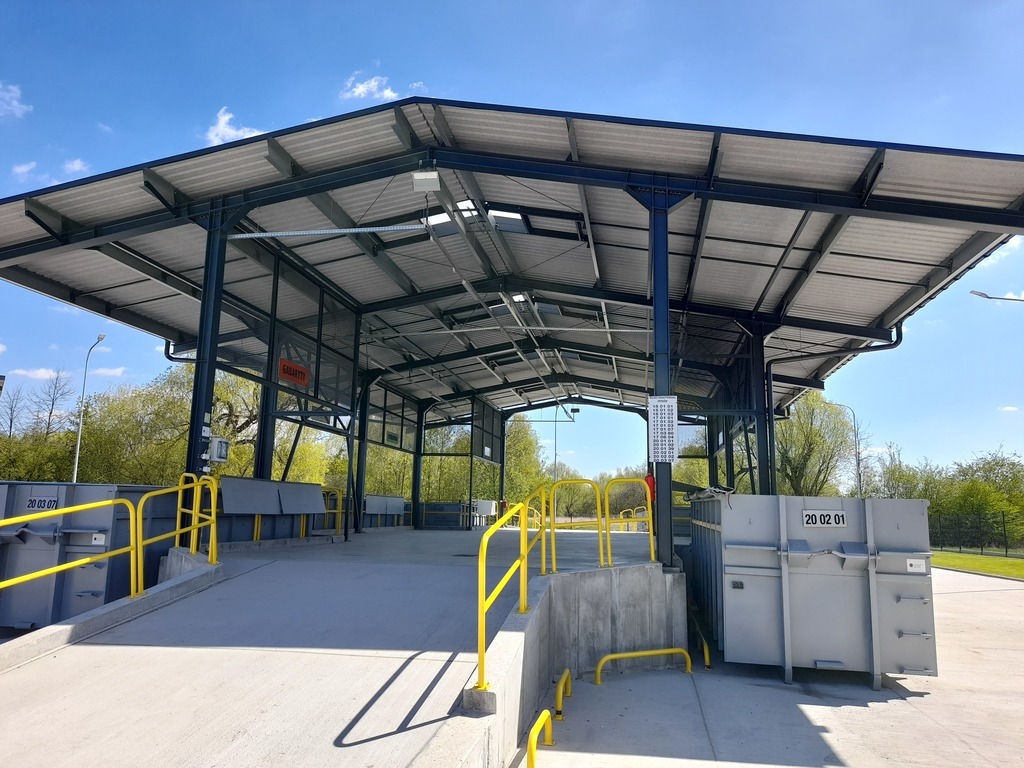 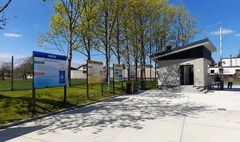 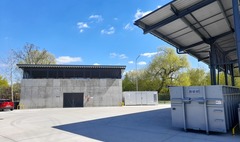 Dziękuję za uwagę.





Opracowanie: Radosław Łucka